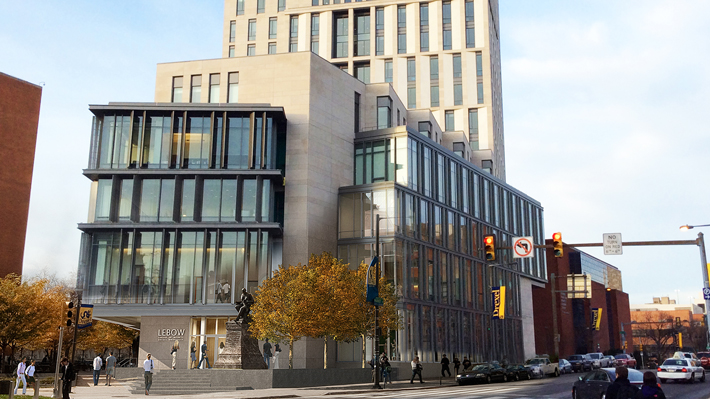 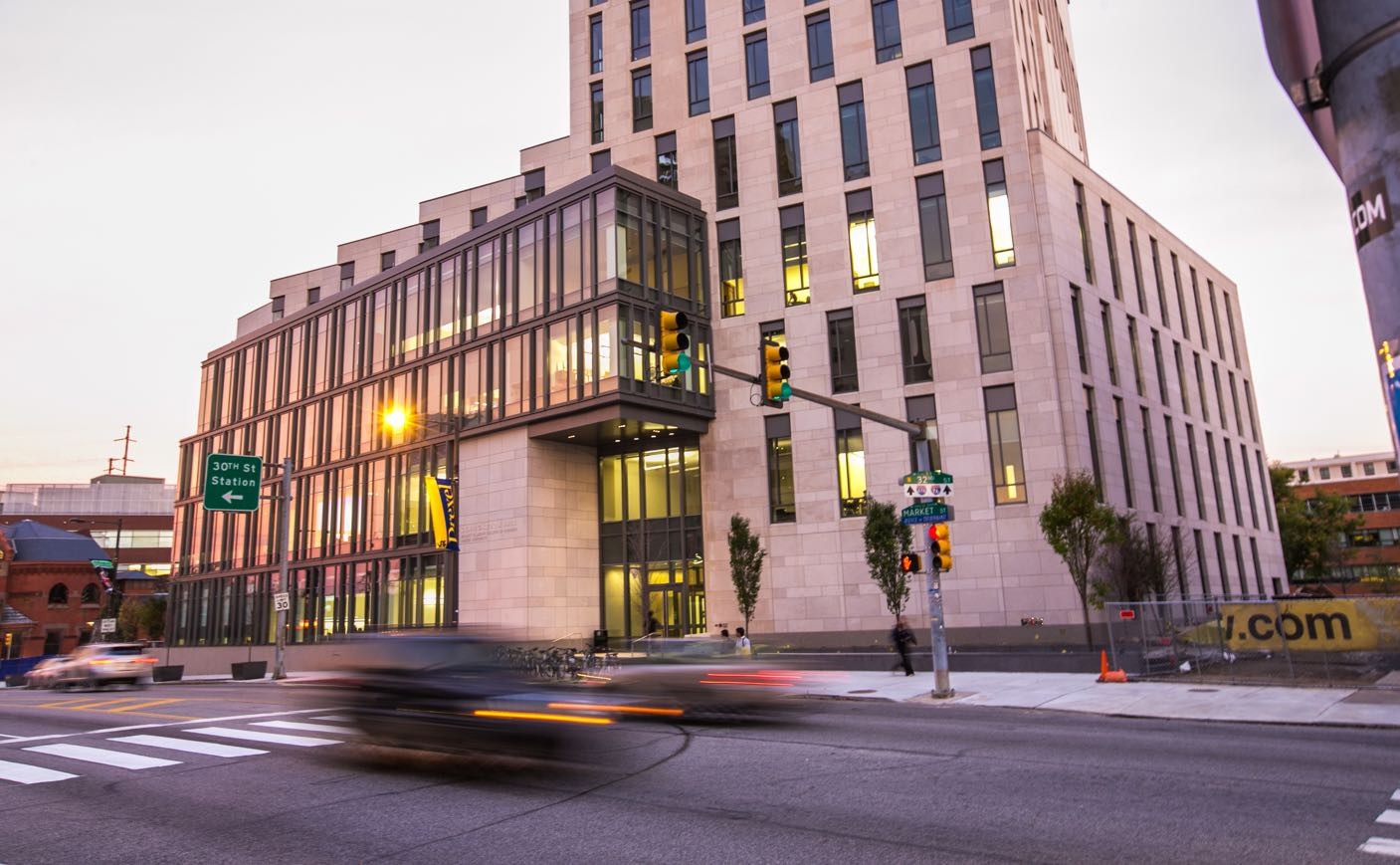 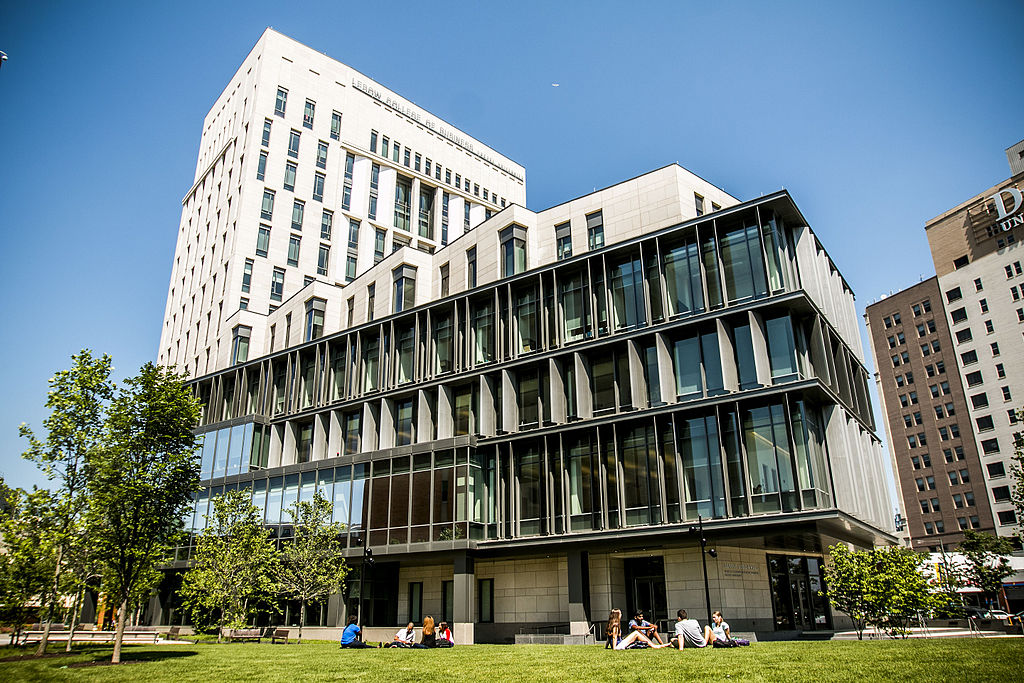 Minimum Tax on Book Income
(a look at proposed minimum tax on pre-tax financial statement income of large corporations)
Jim Rinier, CPA, EAAssistant Clinical Professor

December 10, 2021
This presentation is for the purpose of continuing professional education only and should not serve as the resource for any tax opinion or return position.  If tax advice is needed to ensure proper application to your situation, please seek the services of a competent tax professional with your particular facts, circumstances and situation.
Financial Statement Income versus Taxable Income
Corporations desire to have accounting methods allowed per GAAP (Generally Accepted Accounting Principles) to accelerate income and defer deductions. GAAP comes from the Financial Standards Accounting Board. 

Corporations desire to have tax accounting methods per the IRC (Internal Revenue Code) to defer income and accelerate deductions.  IRC comes from Congress. 
 
Thus, the CFO wants to maximize their financial statement income and minimize their taxable income while following the rules of GAAP and the IRC.  And the CFO can do so long as the financial statement income can be properly reconciled with the taxable income on the corporate tax return.
2
Financial Statement Income versus Taxable Income
Financial Statement Income is generally the starting point for corporations to compute Taxable Income and rarely will both be the same amount.
 
This is the opposite for a small sole proprietor that files an individual tax return for their small business.  They usually do not need to have a financial statement income per GAAP, so they directly compute taxable income for their tax return from their taxable receipts and expenses.

Corporations require an accounting system anyway to produce their financial statements even if Congress abolished the income tax and it is far easier and efficient (less expensive) to determine most of the taxable income using the financial statement income.  

If you are a staff level public tax accountant don’t forget to retrieve the audit file as you are preparing the tax return to help you find those book to tax differences!
3
Book to Tax Differences
Probably the most common book to tax difference is book depreciation that tends to be straight-line (same amount each year) and tax depreciation that tends to be accelerated depreciation (higher depreciation earlier years).
This is a temporary difference because when the depreciated item is fully depreciated, the amount of depreciation taken over both the straight-line life and the tax depreciation life will usually be the same and the book value at zero if no salvage value (usually salvage value not used in depreciation computation).

Possibly the most effected book to tax difference with the proposed minimum tax computation is the municipal bond interest where this interest income is reported for book purposes but not for tax purposes.
This is a permanent difference because once the difference between book and tax is recorded, the interest income should never be taxable (this difference does not reverse).
4
H.R. 5376, Rules Committee Print 117-18, proposed text for the Build Back Better Act
The House passed H.R. 5376 on November 19, 2021and sent to Senate.

The minimum tax on pre-tax financial statement income of large corporations was included in the House version.

Maybe this provision was added by amendment in the House to replace the possible increase from the corporate tax rate of 21%.
5
H.R. 5376, Rules Committee Print 117-18, proposed text for the Build Back Better Act
Predicting what will happen is difficult; however, worth discussing since getting far more chatter these days and may become law soon.

Proposed effective date is for taxable years beginning after December 31, 2022.
6
Section 138101. Corporate Alternative Minimum Tax.H.R. 5376, RCP 117-18 (Selected portions)
“In the case of an applicable corporation, the tentative minimum tax for the taxable year shall be...15 percent of the adjusted financial statement income for the taxable year…” (emphasis added)

“In the case of any corporation which is not an applicable corporation, the tentative minimum tax for the taxable year shall be zero.”
7
Section 138101. Corporate Alternative Minimum Tax.H.R. 5376, RCP 117-18 (Selected portions)
“The term ‘applicable corporation’ means…any corporation (other than an S corporation, a regulated investment company [a RIC], or a real estate investment trust [REIT] which meets the average annual adjusted financial statement income test…” (emphasis added)
8
Section 138101. Corporate Alternative Minimum Tax.H.R. 5376, RCP 117-18 (Selected portions)
The Average Annual Adjusted Financial Statement Income Test.
“A corporation meets the average annual adjusted financial statement income test…if…for the 3-taxable-year period ending… exceeds $1,000,000,000…”  (That is $1 Billion Dollars and not imagination).
There are exceptions for a change of ownership and special rules if the corporation has been in existence less than 3 tax years and for short taxable years of less than 12 months.
And other rules for foreign-parented corporations.
9
Adjusted Financial Statement Income
Adjusted Financial Statement Income is adjusted for the following as an example to demonstrate the potential complications.  The Secretary of the Treasury is tasked in the proposed law to issue regulations or other guidance on these adjustments.
Different year end for the Financial statement income than the taxable income. 

Different company groupings for the consolidated financial statements than the consolidated income tax returns.

Dividends received from a corporation included up to the amount of the dividends received by that corporation.
10
Adjusted Financial Statement Income
Adjusted Financial Statement Income is adjusted for the following as an example to demonstrate the potential complications.  The Secretary of the Treasury is tasked in the proposed law to issue regulations or other guidance on these adjustments (continued).
Partnership earnings received from a partnership interest included up to the amount of the earning.

Pro rata share of the net income of any controlled foreign corporation(CFC).

Financial statement net operating losses.
11
Question Number 1 for CPE
What is the amount of Average Annual Adjusted Financial Statement Income Test?

Zero

$1 Billion

$1 Trillion
12
Estimated Budget Effects per the Joint Committee of Taxation for the Corporate Alternative Minimum Tax November 4, 2021 (JCX-45-21) for H.R. 5376, RCP 117-18
Projected Amount of Revenue from the Corporate Alternative Minimum Tax from 2022 to 2031 is $318,911 Million.

That means that approximately $2,126,073 Million of Adjusted Financial Statement Income will be taxed from 2022 to 2031 ($318,911 Million divided by 15%).

Thus, it appears to be a significant income tax and it is the largest line item on the Joint Committee of Taxations report.
13
Who May be Paying the 15% Corporate Minimum Tax?
According the Wall Street Journal in their article “Who Could Pay More With a 15% Corporate Minimum Tax? Not Just Amazon; Democrat’s proposal would affect dozens of S&P 500 companies with $1 Billion or more in profits” online by Theo Francis and Kristin Broughton, dated October 28, 2021.
236 Companies in the S&P 500 index reported more than $1 Billion or more in profits and more than 60 of them reported effective tax rates or the tax expense as a share of pretax income less than 15% in 2019 and 2020.
Specifically mentioned companies that may be subject to this tax in the article from their research are:  Amazon, Pfizer Inc., Stanley Black & Decker Inc., Archer-Daniels-Midland Co. and Excel Energy Inc.
14
Question Number 2 for CPE
Who May be Paying the 15% Corporate Minimum Tax?

All corporations in the United States

Most corporations in the United States

Less than 100 corporations in the United States
15
Who Appears to be the Most Concerned?
Those that are stakeholders in the municipal bond market appear  to be most concerned; they oppose the minimum tax on this bond interest.
As discussed in an earlier slide, municipal bond interest is recorded for book income (good for the books!) but not taxable income (good for the effective tax rate!) because of the book to tax difference that allows taxpayers to permanently exclude this income.
These stakeholders argue that these tax-exempt bonds are the primary way in which state and local governments raise capital for many public projects.
Being that the interest from municipal bonds are generally tax exempt, investors are willing to accept a lower rate of interest on these bonds as opposed to taxable bonds that allow state and local governments to pay less interest to their bond holders.
This exemption has been in the tax code since 1913, the year of inception of the income tax and ever since.
Their request is to allow the municipal bond interest to be a reduction of the Adjusted Financial Statement Income.
16
Who Else is Concerned?
The American Institute of CPA’s are concerned that this Minimum Tax on corporations is a fundamental shift of taxation on U.S. entities and have written a letter dated October 28, 2021 to Congress.  They wrote that the introduction of an alternative tax system not based on tax law will not:
Simplify the tax system 
Be certain
Be neutral to the decision making of management
Promote economic growth and efficiency 
Be transparent
Or minimize the tax gap
17
And Who Else is Concerned?
Various Accounting Experts who contend that calculating the income tax using book income could distort the results for the investors and that change should be sought through the amendments of the IRC that should be easier to do.

Various Accounting Academics pointing out that the book income is there to provide stakeholders of a corporation with information on performance but the purpose of taxable income to raise revenue for public finance.  FASB should be set apart from the government to be free from lobbying and determine the most appropriate financial accounting standards.
18
Question Number 3 for CPE
What is a book to tax difference?

The difference between what you pay to buy a book and the sales tax you pay on it

A novel written about the story of the Internal Revenue Code

The difference between what is reported for book income versus taxable income
19
What do you think of the minimum tax based on financial statement income? Questions?
Thank You!
20